How to be a Good Developer
SESSION 3
Values
Simplicity
Communication
Feedback
Courage
Respect
2
Principles
Boy Scout Rule
Persistence Ignorance
You Aren’t Gonna 
Need It
Keep It Simple
Stable Dependencies
Hollywood
Single Responsibility
Open-Closed
Liskov Substitution
Interface Segregation
Don’t Repeat Yourself
Inversion of Control
Dependency Inversion
Explicit Dependencies
Once and Only Once
Separation of Concerns
Tell, Don’t Ask
Encapsulation
Principle of Least Surprise
3
Patterns | Creational, Structural, Behavioural
Factory method
Abstract factory 
Builder
Prototype
Singleton
Adaptor
Bridge
Composite
Decorator
Facade
Flyweight
Proxy
Chain of responsiblity
Command
Interpreter
Iterator
Mediator
Memento
Observer
State
Stategy
Template
Visitor
4
Value | Feedback
We constantly look for feedback on the work we do
We seek and appreciate feedback in order to learn and develop
We try to get feedback as soon as possible in the development process (because it gets exponentially more expensive to correct something the later in a project it’s found)
We take feedback from anywhere: our systems, each other, stakeholders and customers
5
Value | Feedback
IDEs provide feedback on compilation errors
Unit tests provide feedback on program errors
Continuous integration provides feedback on integration errors
Code reviews provide feedback on structural errors
Project plans provide feedback on progress to an agreed target
6
Principles | Stable Dependencies
This principle talks about the direction of package dependency.
Packages which may change a lot should depend on packages which are probably won’t change a lot.
The principle is to avoid a situation where you have to make frequent changes to packages with lots of users.
7
Principles | Hollywood Principle
This principle relates heavily to Inversion of Control. 
It states Don’t call us, we’ll call you and recommends that the developer write code which can be called by a framework or external control.
It originates from the time when object orientation was new and developers needed to be encouraged to leave traditional procedural control, and move to thinking of objects which are called by frameworks.
8
Pattern | Singleton	Creational
This pattern is used when three things are necessary:
Only one instance of a class should ever be created
Lazy initialisation is needed, an instance is created on first-use
You need a single global point of access
Why the hell are you using a single global point of access?
9
Pattern | Singleton	Creational
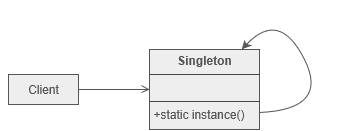 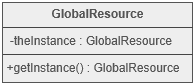 10
Pattern | Singleton	Creational
WARNING
This is one the most widely incorrectly used patterns, typically because it provides global access.
It can hide dependencies within code
It can make unit testing difficult
It increases coupling of classes
11
Pattern | Singleton	Creational
Source Making : Builder Design Pattern
https://sourcemaking.com/design_patterns/singleton

Wikipedia: Builder Pattern
https://en.wikipedia.org/wiki/Singleton_pattern
12
Object A
Pattern | Adaptor	Structural
New Interface
New Interface
This pattern is used to adapt an existing class for use. The class may be legacy and unable to be changed, so the adapter provides a new interface to suit the needs of a consumer.
Legacy Package
Adapter
Consumer
accesses
consumes
Pattern | Adaptor	Structural
There’s similarities to Façade, Decorator, Proxy, and Bridge, in that they all can be used as wrappers.
An adapter retro fits unrelated classes, a bridge separates an abstraction from varying implementations
An adapter provides a new interface to an existing interface, a decorator enhances another instance, a proxy provides the same interface, and a façade provides an altogether new interface
14
Pattern | Adaptor	Structural
Source Making : Adapter Design Pattern
https://sourcemaking.com/design_patterns/adapter  

Wikipedia: Adapter Pattern
https://en.wikipedia.org/wiki/adapter_pattern
15
Next session
Value | Courage
Principles | Single Responsibility
Principles | Open-Closed
Patterns | Bridge
Patterns | Composite
Patterns | Decorator
16